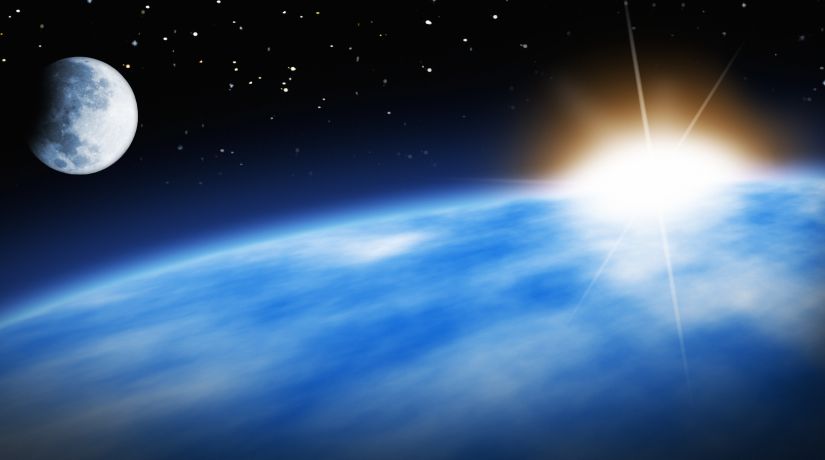 LIGHT
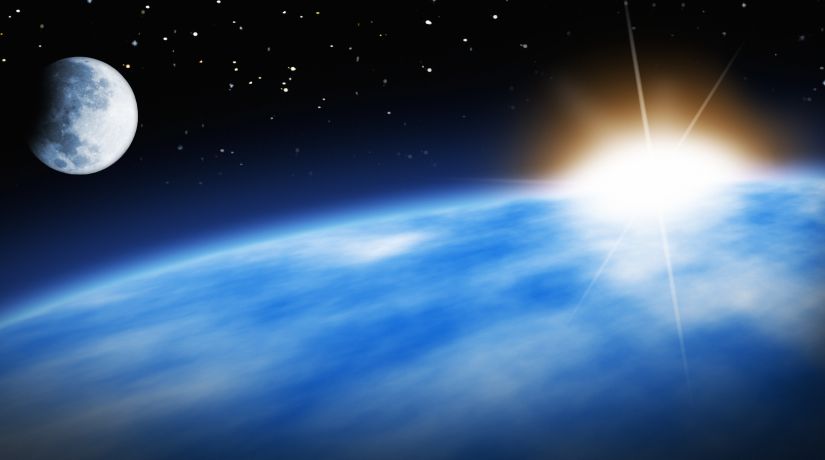 Why is light such a powerful symbol?
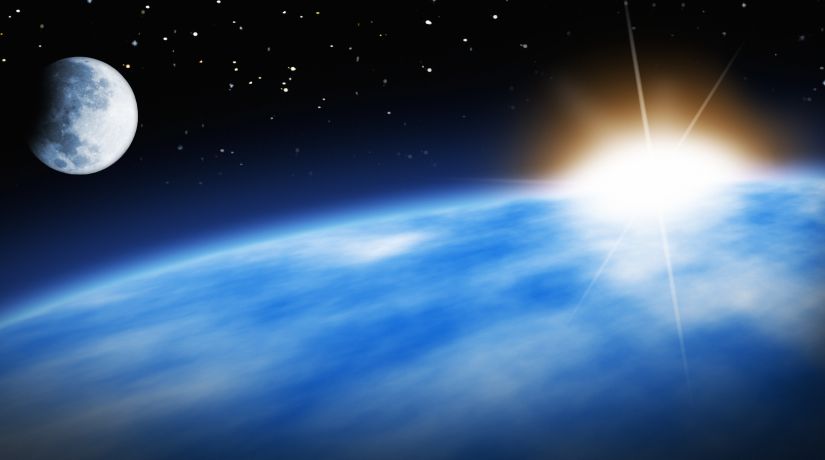 When you think of light what do you think of? Why?
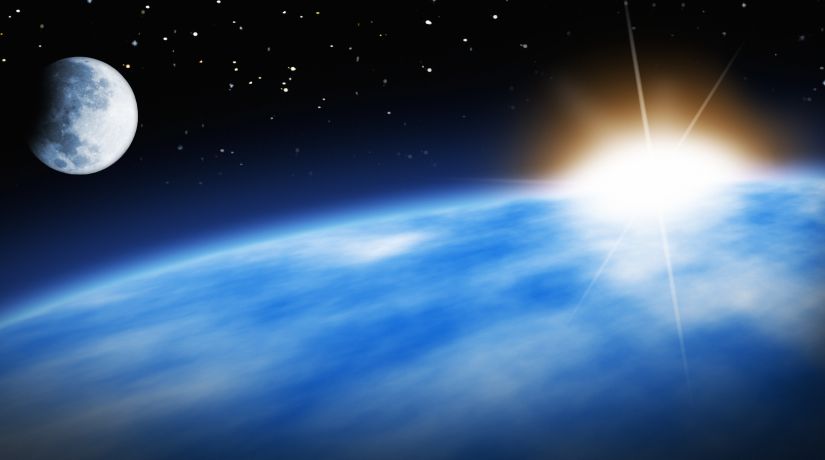 Think about what brings light into your life. Why ?
When you look at this image what do you think?
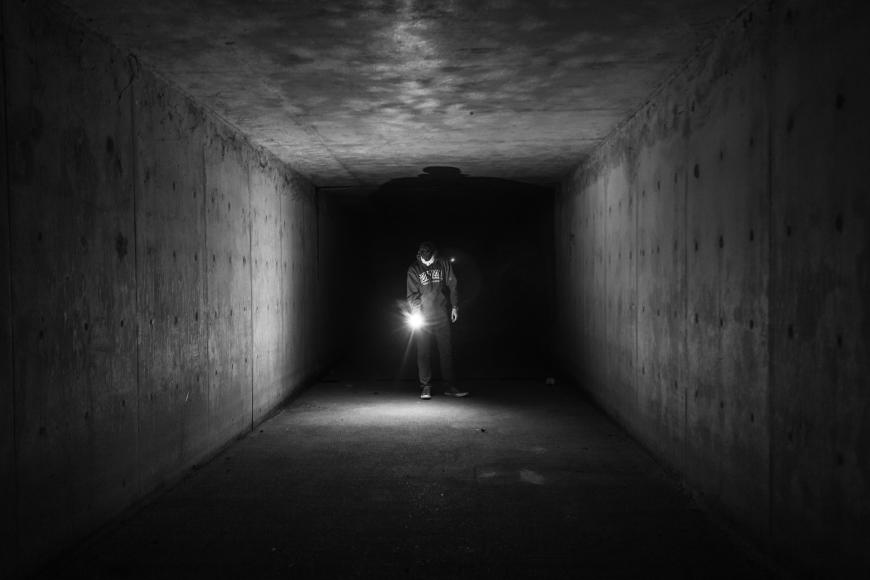 What about this image?
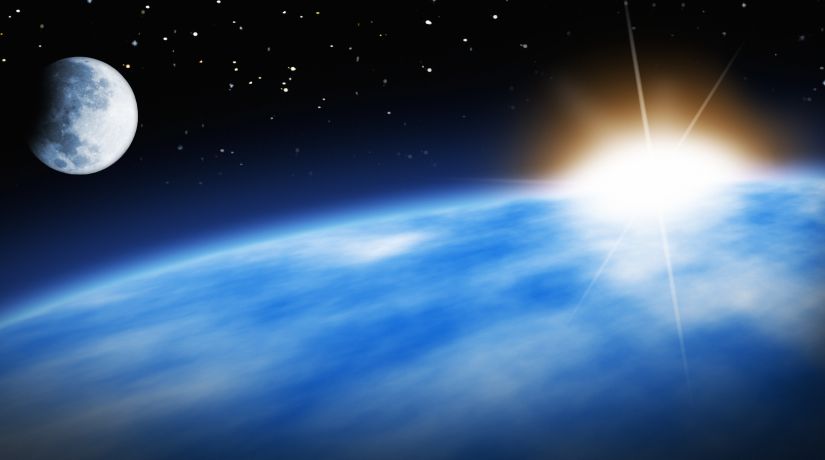 Light is a form of energy that enables us to see all the things around us. Darkness is when there is very little light.
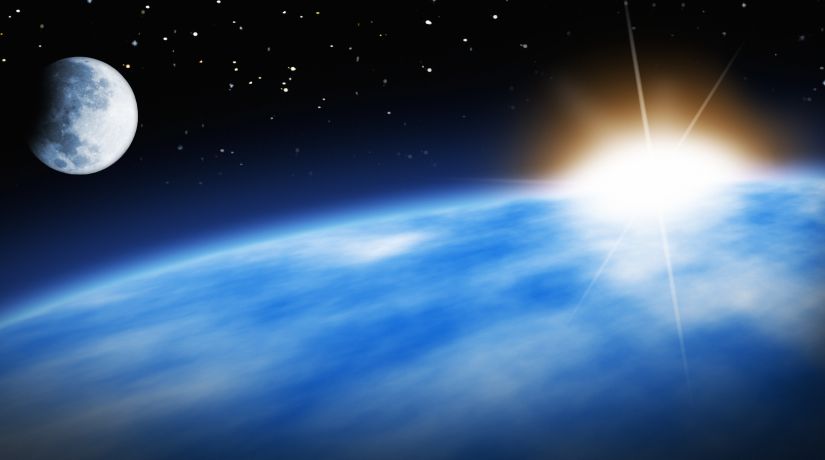 Your task: You will have two images. Write detailed descriptions about the images. Think about what light represents and what darkness often represents.
Success criteria:
I can explain what light is. 
I can explain what darkness is. 
I can write a description about an image using key words to explain.
EXAMPLE: The boy is walking through a dark, secluded, abandoned tunnel which leads to a gloomy, pitch black room. His bright torch illuminated the path ahead, leading him into the unknown. The walls stood like armed guardians protecting this forbidden sight and the cold brought a shiver down his spine as he continued to walk fearfully.
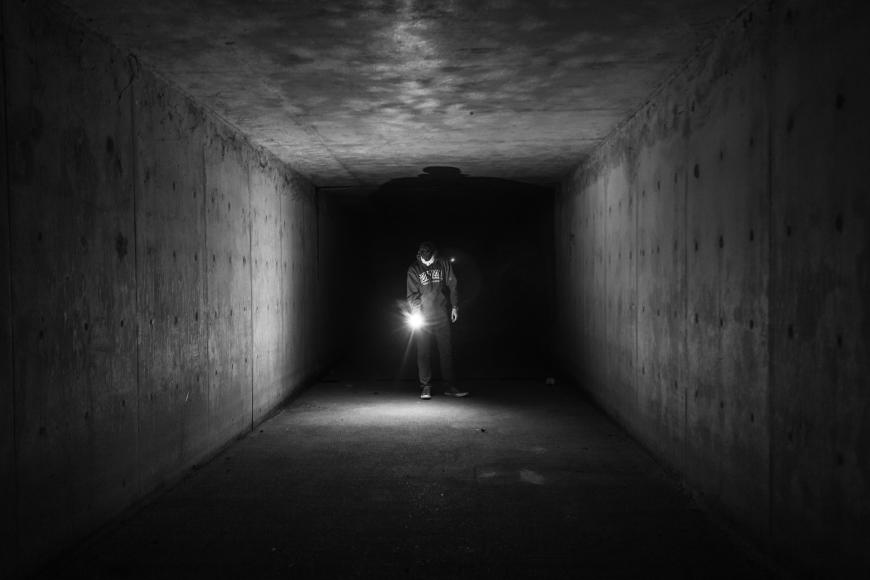